July 2011
Upper Layer Data on Management frames
Date: 2011-07-18
Authors:
Slide 1
Hiroki Nakano, Trans New Technology, Inc.
July 2011
Abstract
To reduce total time for connection setup through all layers, processing for each layer should be running in parallel and data for each layer should be conveyed in the same packet if possible.
This presentation introduces technical proposal that 802.11ai provides container framework for data of upper layers.
Slide 2
Hiroki Nakano, Trans New Technology, Inc.
July 2011
Conformance w/ TGai PAR & 5C
Slide 3
Hiroki Nakano, Trans New Technology, Inc.
July 2011
Grammatical: Upper or Higher?
In 802.11-2007, both ‘upper layer’ and ‘higher layer’ are used.
Do they have the same meanings?
Slide 4
Hiroki Nakano, Trans New Technology, Inc.
July 2011
Desirable nature of “container”
Compatibility with existing 802.11 (Required)

Convey multiple upper layer protocols simultaneously
Big enough to accommodate upper layer data
Take opportunities effectively for sending and receiving data and easy for upper layer to use
Declare and check security conditions of each container

Keep principle of layered network architecture
Do not care of inside of upper layer data
Least limitation on behaviours of upper layers
Possibilities for other protocols than IPv4/v6
Slide 5
Hiroki Nakano, Trans New Technology, Inc.
July 2011
Compatibility
Convey on :
Beacon, Association Request/Response and Action.
Any other type of frames?
Use newly-defined IE
Old AP and stations ignore it. (7.2.3)
Element ID of new IE is larger than one of vendor specific IE.
>221
in order to keep the order of IEs
upper layer data should be placed at last of packets.
Slide 6
Hiroki Nakano, Trans New Technology, Inc.
July 2011
Compatibility (cont.)
It’s ok that there are multiple number of the same IEs in a frame.
Vendor specific IE do so. (7.3.2.26)


In the following story, let’s assume that new IE ‘Upper Layer IE’ is defined, whose element ID is 222.
Slide 7
Hiroki Nakano, Trans New Technology, Inc.
July 2011
Multiple protocols
Each of data frame has a protocol type.
Normal LLC header can be used. 
IPv4/v6 uses SNAP header (RFC1042) aa-aa-03-00-00-00
DSAP and SSAP also can be used.
Each of ‘data block’ should be had a protocol type in the same manner.
Example shows the case of IP
data block = IE?  go to the next slide.
Slide 8
Hiroki Nakano, Trans New Technology, Inc.
July 2011
Size of data block and IE
IE has 1-byte length field.
Maximum size of IE is 1(type) + 1(length) + 255(data)
This is too small for some kinds of upper layer protocols.
‘Data block’ for an upper layer protocol should be fragmented to several IEs when needed.
New IE has to have the ‘More IE Fragment’ bit.
Order of New IEs must not be changed during transmission.
otherwise, each of New IE have sequence number?
802.11 has fragmentation mechanism for big frames
Fragment Number field (7.1.3.4.2)
Slide 9
Hiroki Nakano, Trans New Technology, Inc.
July 2011
Size of data block and IE (cont.)
More IE fragment bit = 1
More IE fragment bit = 0
Slide 10
Hiroki Nakano, Trans New Technology, Inc.
July 2011
More opportunities for data exchange
Action frames (7.2.3.12) with new IEs should be permitted to be exchanged between Association Request and Response, moreover, after Association Response.
For a convenience for upper layer programmers, MLME interface of this framework should be able to used after association completed (that is, after Association Response)
upper layer setup may not be finished until Association Response.
Slide 11
Hiroki Nakano, Trans New Technology, Inc.
July 2011
More opportunities for exchange (cont.)
STA
AP
Association Request
Action
Association Response
Action
Slide 12
Hiroki Nakano, Trans New Technology, Inc.
July 2011
Declare and check security status
802.11ai may provide multiple authentication and key management protocols.
Security status of a packet varies according to protocols and their state.
No security
Signed (data is not altered during transmission)
Encrypted (data is not revealed during transmission)
Trusted (creator of data is trusted by sender)
802.11ai should tell upper layers such status.
upper layers should tell 802.11ai requirement of security nature of data to be sent, and 802.11ai checks it.
Slide 13
Hiroki Nakano, Trans New Technology, Inc.
July 2011
Declare and check security status (cont.)
‘Request to be signed’ bit = 1
More IE fragment bit = 1
More IE fragment bit = 0
Slide 14
Hiroki Nakano, Trans New Technology, Inc.
Declare and check security status (cont.)
July 2011
On sending:
On receiving:
Compare flags supplied by upper layer with current security status.
If matched, a packet with IEs is sent.
if not matched, the upper layer IE is removed or queued before sending packet and may inform upper layer of this result.
Compare flags in a packet with current security status.
if matched, upper layer data is re-built and passed to upper layer.
if not matched, packet is discarded.
Slide 15
Hiroki Nakano, Trans New Technology, Inc.
July 2011
Two types of MLME interfaces
MLME interface following .11 protocol
This is the existing interface.
Extended to have capability to pass ‘Upper Layer IE’
New MLME interface for upper layer protocols
This interface resembles MAC data services (MAC_SAP) (6.2.1)
Extended to have additional capabilities.
Slide 16
Hiroki Nakano, Trans New Technology, Inc.
July 2011
New MLME interface
General packets
DHCP etc.
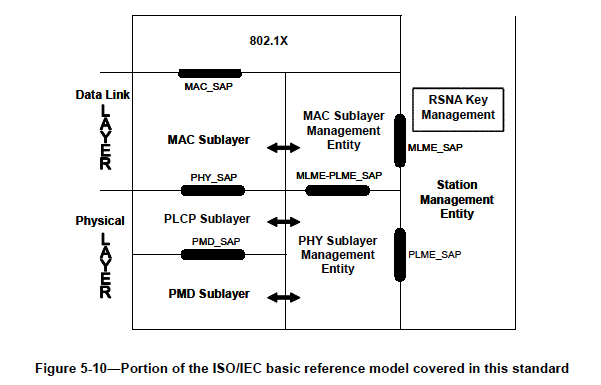 Additionaly defined MLME interface
Slide 17
Hiroki Nakano, Trans New Technology, Inc.
July 2011
“for example assignment of IP address”
IPv4
original DHCP can be used.
Original 4-way DHCP can run using Action frames.
In order to reduce time, ‘timeout’ operation should be eliminated.
For more efficiency, 2-way version (omitting OFFER and REQUEST) should be defined. (It’s business of IETF)
IPv6
RS and RA can be used as is.
RFC6106 enables RA to carry DNS server information.
DHCPv6 also can be used.
PPPoE
NTT’s wireless LAN service “flets spot” uses PPPoE.
LCP and IPCP can run via management frames.
Slide 18
Hiroki Nakano, Trans New Technology, Inc.
July 2011
Conclusion
This presentation shows generic container framework for connection setup for upper layers without violation against the layered network architecture.
Key ideas are:
Including protocol identifier of upper layers
Fragmentation of new Upper layer IE
Utilizing Action frames
Checking security conditions of Upper layer IE
New MLME interface is proposed for connection setup messages of upper layers.
Slide 19
Hiroki Nakano, Trans New Technology, Inc.
July 2011
Discussion
Slide 20
Hiroki Nakano, Trans New Technology, Inc.